Recuperação de Informação
Mineração de Opinião
Análise de Sentimento
Flávia Barros & 
Ricardo Prudêncio
1
2
Roteiro
Introdução
Classificação de Sentimento e Subjetividade
Etapas da AS
Opiniões Comparativas
Aplicações / Ferramentas
Conclusões
Roteiro
Introdução
Conceitos Básicos
Classificação de Sentimento e Subjetividade
Etapas da AS
Opiniões Comparativas
Aplicações / Ferramentas
Desafios e Limitações
Conclusão
Fatos x Opiniões
Informação textual pode ser classificada em dois tipos principais:
Fatos  
Expressões objetivas sobre entidades, eventos ou suas propriedades
Ex: “Eu comprei um Moto G6”
Opiniões 
Expressões subjetivas 
que descrevem os sentimentos, avaliações ou emoções das pessoas sobre entidades, eventos ou suas propriedades
Ex: “A câmera do meu Moto G6 é boa”
Mineração de OpiniãoAnálise de Sentimento
“Análise de Sentimentos, ou mineração de opinião, é uma área recente da Computação que estuda opiniões, sentimentos, avaliações e emoções que possam ser expressas em forma de texto”.
[LIU 2010.A]		

“Análise de Sentimentos ou mineração de opinião é o estudo computacional das opiniões, avaliações e emoções sobre entidades, eventos e seus atributos”. 
[LIU 2010.B]
Mineração de Opinião
Opiniões são encontradas em diversos sites na Web:
Sites de Comércio Eletrônico 
Amazon, Americanas, Submarino...
Fóruns, Grupos de Discussão, TWITTER

Informação Valiosa!!
Em escala global
Algumas Aplicações
Reviews de produtos, Mercado Financeiro, Debates Políticos ou Ideológicos, …
A quem interessa?
Negócios e Organizações 
O que o consumidor pensa sobre meus produtos/serviços?
Indivíduos 
Qual produto comprar?
Busca por opiniões em temas políticos
Marketing 
Como está a imagem de determinada pessoa ou empresa?
Algumas definições
Relembrando...
Opiniões 
Expressões subjetivas 
que descrevem os sentimentos, avaliações ou emoções das pessoas 
A respeito de entidades ou objetos
Objeto
Um objeto é uma entidade 
pode ser um produto, pessoa, evento, organização ou tópico
Ex., Moto G6, Obama, Olimpíadas, Santander,...
Objetos podem ter aspectos
=> atributos e componentes
iPhone6 tem um conjunto de componentes 
ex: bateria, tela
e ainda um conjunto de atributos 
ex: qualidade de voz, tamanho, peso
Objeto – definição simplificada
Um objeto pode ser definido como um conjunto de aspectos
Componentes, características ou atributos
Surgem então outras classificações das opiniões
Além da direta x comparativa
Opinião Geral
A respeito do objeto/entidade 
Opinião Específica
A respeito de seus aspectos
Aspectos Explícitos x Implícitos no texto
Aspecto explícito
Quando seu nome ou algum de seus sinônimos aparece  citado diretamente no texto
Ex: A duração da bateria desse telefone é muito curta.
Aspecto implícito
Quando o atributo não diretamente citado no texto, porém pode ser de “deduzido” de alguma maneira
Ex: Esse telefone é muito grande
Atributo implícito = tamanho
Mais definições
Detentor/titular da opinião (opinion holder)
Pessoa ou organização que expressa a opinião 
Opinião
Apresenta uma visão, sentimento, atitude ou avaliação de um Holder sobre um objeto ou sobre seus aspectos 
Orientação da Opinião: 
Toda opinião tem uma orientação   
Positiva ou negativa 
Pode ser chamada de orientação do sentimento, orientação semântica ou polaridade da opinião.
Tipos de Opinião
Opiniões Diretas 
A câmera do G6 6 é ótima
Opiniões Comparativas
A câmera do Moto G6 é melhor do que a câmera do Samsung.
Opiniões Comparativas
Tipos de frases comparativas
Comparativas não iguais
Comparativas iguais
Superlativas
Comparativas não-classificáveis
Observação 
Comparativo: indicar que um objeto possui uma característica melhor que outro.
Superlativo: indicar que um objeto possui uma característica melhor que todos os outros de um grupo
Comparativas não iguais
Relações do tipo “melhor que” ou “pior que”
Expressam ordem de objetos de acordo com seus aspectos
Ex.: “O chip da Intel é mais rápido que aquele da AMD”
Inclui  preferência do usuário
Ex.: “Eu prefiro a Intel à AMD”
Comparativas iguais
Relações do tipo “igual a” ou “tão quanto”
Estabelece que objetos são iguais de acordo com seus aspectos
Ex.: “A qualidade da imagem dessa câmera é tão boa quanto à daquela outra”
Superlativas
Relações do tipo “melhor que todos os outros” ou “pior que todos os outros”
Ranqueia um objeto em relação aos demais
Ex.: “Este chip da Intel é o mais rápido”
Comparativas não-classificáveis
Relações que comparam aspectos de dois ou mais objetos, mas não classificam eles
Três sub-tipos
O objeto A é similar ou diferente do objeto B de acordo com alguns aspectos
O objeto A tem um aspecto a1 e o objeto B tem um aspecto a2 e a1 pode ser substituido por a2
O objeto A tem um aspecto a1 e o objeto B não tem este aspecto
Identificando Frases Comparativas
A maioria da frases comparativas contêm advérbios e adjetivos
Porém, muitas frases que não contêm advérbios e adjetivos são comparativas
Ex.:”Este telefone tem bluetooth, mas aquele não tem”
Na prática
Podemos utilizar um filtro com palavras pré-definidas para que as sentenças não-comparativas sejam descartadas
Análise de Sentimento
Análise de Sentimento
Níveis de classificação
No nível de documento
No nível de frase
No nível do aspecto/característica
Classificação mais refinada
Exemplo
“(1) I bought an Iphone a few days ago. (2) It was such a nice phone. (3) The touch screen was really cool. (4) The voice quality was clear too. (5) Although the battery life was not long, that is ok for me. (6) However, my mother was mad with me as I did not tell her before I bought it.  (7) She also thought the phone was too expensive, and wanted me to return it to the shop. ...”
Exemplo
O que extrair desse exemplo?
Sentimento do documento completo – neutro
Frases (2),(3),(4) – Positivas
Frases (5),(6),(7) – Negativas
Aspectos
iPhone – Positiva
Etc ............
Análise de Sentimento
A AS trabalha com duas classes principais
Positiva e negativa
A classe neutra é opcional
Em geral, só aparece na AS no nível de documento ou de frase
Quando somamos os pontos positivos com os negativos.
Isto é, não temos classe neutra na AS em nível de aspecto.
Análise de Sentimento
Abordagens
Aprendizagem de Máquina
Sistemas baseados Orientação Semântica
AS baseada em Orientação Semântica
Abordagem baseada em corpus (Corpus-based)
Abordagem estatística
Determina a polaridade das palavras através  de padrões de coocorrência em corpora manualmente etiquetados
Ex.: “Cerveja quente” aparece junto com “ruim” com alta frequência
Então pode-se associar uma polaridade negativa ao termo “Cerveja quente”, apesar de não haver adjetivo nesse termo.
AS baseada em Orientação Semântica
Abordagem baseada em conhecimento explícito
Usa dicionários polarizados
Termos com informação de sentimento (polaridade)
Ex., SentiWordNet
Baseado no WordNet
http://sentiwordnet.isti.cnr.it/

Mas existem outros dicionários desse tipo.
Dicionários PolarizadosSentiWordNet
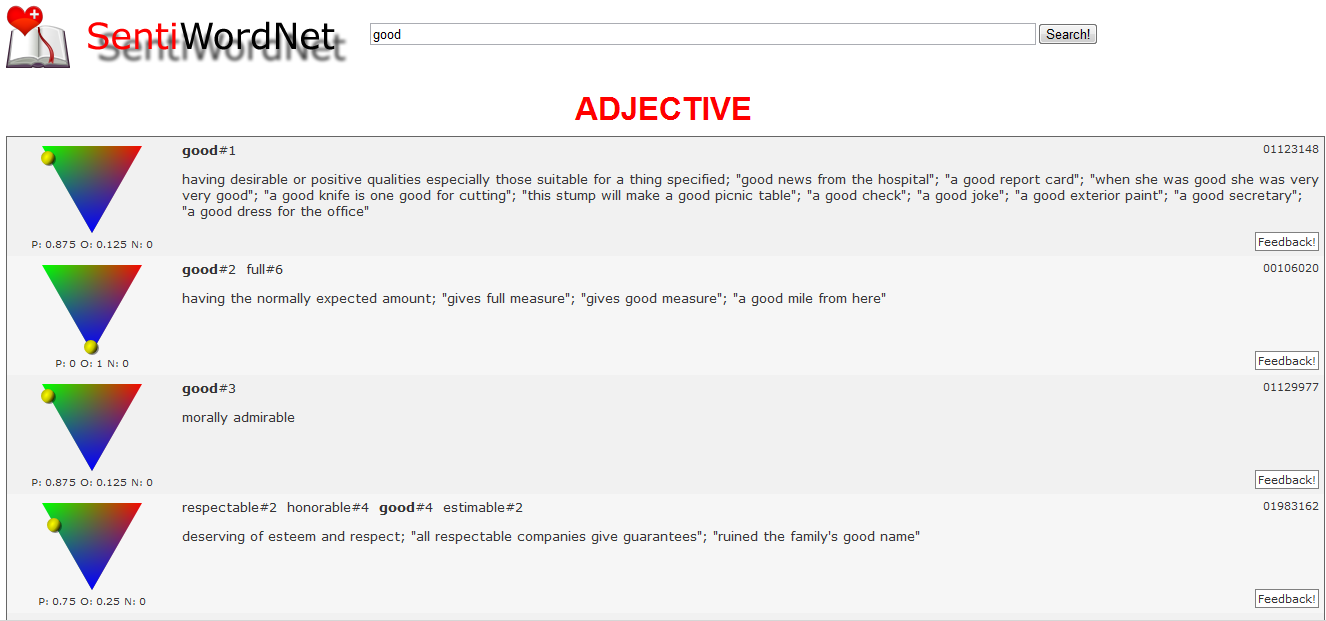 Etapas da AS baseada emOrientação Semântica
Identificação/classificação dos textos opinativos
Extração das entidades sendo analisadas
E de seus aspectos 
atributos/componentes/características
Classificação das opiniões
Positiva ou negativa
Apresentação dos resultados
Através de sumário textual ou gráfico
Etapas da AS baseada OSIdentificação de textos opinativos
Texto Informativo/objetivo x Texto Opinativo
Frases Objetivas x Frases Subjetivas 
Classificação de Subjetividade 
Determina se  uma frase é opinativa ou não
i.e., se é subjetiva ou objetiva
Essa etapa pode ser realizada de forma manual ou automática
Abordagens automáticas
Aprendizagem de máquina 
Sistemas baseados em conhecimento
Etapas da AS baseada OS Identificação de textos opinativos
Exemplo:
(1) Ontem comemoramos o aniversário do meu primo no Spettus. Comemos muita carne e sushi.
(2) A comida do Spettus é maravilhosa, e lá não é caro. 
(3) A carne do Spettus é muito boa, mas o sushi não é um dos melhores.
Etapas da AS baseada OSExtração de entidades e aspectos
Objetivo:
Identificar  a entidade que é foco da opinião
Bem como seus aspectos
Só é indispensável quando realizamos AS no nível do aspecto
Mais refinada...
A extração de aspectos é uma das tarefas mais difíceis de ser realizada automaticamente
É uma tarefa de Extração de Informação a partir de texto livre
Etapas da AS baseada OS Extração de entidades e aspectos
A comida do Boi Preto é maravilhosa, e a sobremesa servida no Boi Preto não é cara. 
Entidades e aspectos:
Boi Preto
Entidade
Comida e sobremesa
Aspectos
Maravilhosa e cara
Palavras opinativas = que expressam opinião
Etapas da AS baseada OS Extração de entidades e aspectos
Abordagem Proposta por [Siqueira, 2010]:
Pré-processamento:
Identificação dos substantivos mais frequentes
3% dos substantivos com a maior frequência 
Identificação dos substantivos relevantes
resolução de correferências
Mapeamento de Indicadores
Mapa construído manualmente uma lista de indicadores e as características a que eles se referem
Remoção de Substantivos Não Relacionados
Usando o PMI-IR no Google
Etapas da AS baseada OS Classificação de Sentimento
É uma das principais tarefas da AS
é nessa etapa que ocorre a identificação da polaridade do texto, que é o principal objetivo da AS. 

Relembrando... níveis de classificação
No nível de documento
No nível de frase
No nível do aspecto
Classificação mais refinada
Relembrando...Dicionários Polarizados
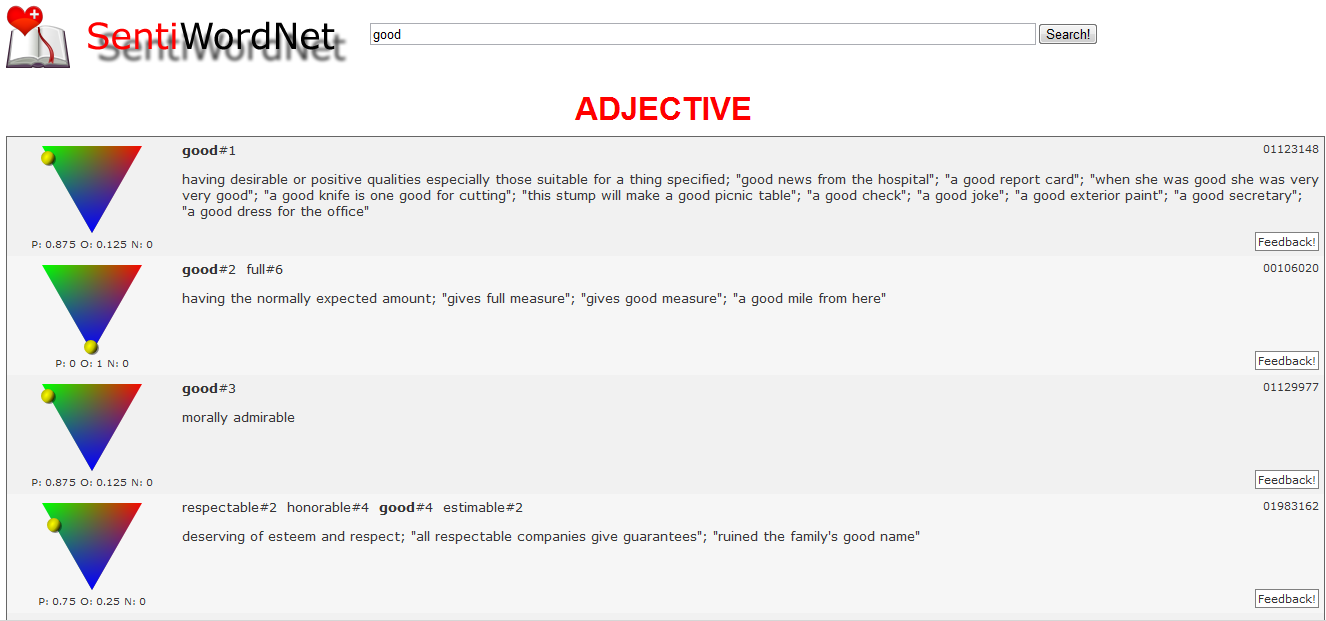 Classificação de SentimentoEtapas gerais
Classificar as palavras opinativas
Tratar Cláusulas negativas
‘A comida não é cara’ 
Tratar Cláusulas adversativas
‘A comida é boa, mas o atendimento é péssimo’
Tratar Sentenças condicionais
‘Se a comida fosse boa, eu não me incomodaria com o péssimo atendimento’ 
Detectar Ironias
Classificação de Sentimento baseada OS
Classificar as palavras opinativas
A comida do Boi Preto é maravilhosa [+]
Tratar cláusulas negativas
A comida do Boi Preto é maravilhosa, e a sobremesa servida não [-] é cara [-]. 
A comida do Boi Preto é maravilhosa, e a sobremesa servida não é cara [+].
Classificação de SentimentoEtapas específicas
Tratar cláusulas adversativas
A carne do Spettus é muito boa [+], mas o sushi não [-]   é um dos melhores [+].
A carne do Spettus é muito boa [+], mas o sushi não é um dos melhores [-].
Tratar sentenças condicionais
Se você estiver procurando um celular com boa qualidade de voz, não compre este Nokia.
Detectar ironias
Tão fantástico e moderno quanto um aparelho de fax.
Muito difícil...
Apresentação dos ResultadosSumarização
Exemplo com Sumário de opinião estruturada:
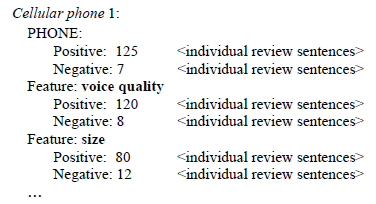 Apresentação dos Resultados Sumarização
Exemplos de gráficos:
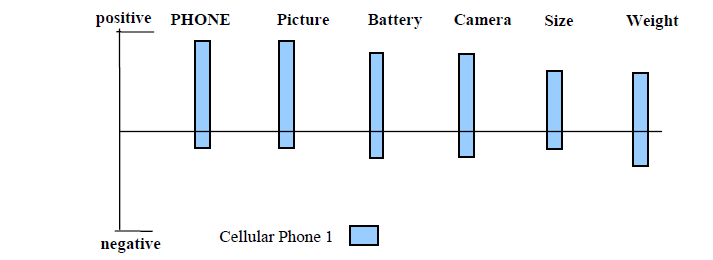 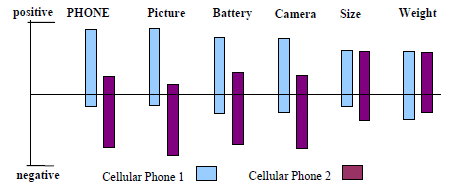 Etapas da AS baseada em Aprendizagem de Máquina (AM)
Identificação dos textos opinativos
Opcional
Extração das entidades sendo analisadas
Não é realizada
Classificação das opiniões
Baseada em AM
Apresentação dos resultados
Igual ao caso anterior
Através de sumário textual ou gráfico
Etapas da AS baseada em AM
É necessário montar um corpus de treinamento com exemplos das classes positiva e negativa
O bom desempenho do classificador induzido vai depender
Da qualidade do corpus de exemplos
Do pré-processamento dos textos
Assunto do próximo curso, com Ricardo...
AS Baseada em Aprendizagem de Máquina Etapas
Pré-processamento de dados
Extração de Características
Sintáticas (N-Grams, POS N-Grams)
Grande  quantidade de características (>100.000)
Difícil interpretação dos dados
Seleção de Características (Seleção de atributos)
Melhor compreensão dos dados
Menor tempo de treino e classificação
Classificação
SVM, Classificador Bayesiano
Combinações...
Orientação Semântica x Aprendizagem de Máquina
Aplicações e ferramentas
Tem muita coisa interessante para fazer...
Aplicações
Monitorar marcas/pessoas
Por que monitorar?
Obter o feedback dos clientes sobre a marca
Poder pensar em novas estratégias
Reverter uma opinião negativa sobre a empresa
Conhecer seu público-alvo
Aplicações
StockMood.com
Análise de Empresas na Bolsa de Valores 
Vetta Labs 
Sentweet 
Análise de Um Produto
Vetta Labs 
Eleitorando 
Análise de Políticos 
opSys 
indica a orientação semântica dos artigos filtrados
SocialQualis
Monitoramento em Blogs, Sites de notícias e Redes
[Speaker Notes: Análise de Empresas na Bolsa de Valores: A Vetta Labs lançou na TechCrunch 50 em 2008 a O StockMood.com, uma ferramenta para auxiliar pequenos investidores na bolsa dos EUA. Ela identifica o humor do mercado em relação às empresas negociadas na bolsa de valores baseado nas opiniões dos analistas, com o objetivo de identificar a tendência dos preços da Bolsa de Valores. 

 Análise de Um Produto: Essa é um das apliações mais comuns para AS. Opinião dos usuários torna-se um fator de decisão na hora da compra de um produto, ou até mesmo para melhoras nos produtos das empresas. Um exemplo de aplicação com esse intuito é Sentweet da empresa Vetta Labs e o Twittersentiment1 usados para classficar as opiniões postadas no microblog Twitter. 

 Análise de Políticos: Eleitorando2 é um software com o objetivo de indentificar as opiniões dos usuários do Twitter e do Youtube em torno dos polícos. O software analisa as opiniões dos usuários disponibilisa as informações através de gráficos para o cliente. 

 Outras Aplicações: opSys3 é um sistema de Mineração de Opinião para conteúdo Online, que indica a orientação semântica dos artigos filtrados, traçando um panorama de quanto as entidades pesquisadas estão sendo citadas positivamente ou negativamente.]
Exemplos de Aplicações
Sentiment 140 (www.sentiment140.com)
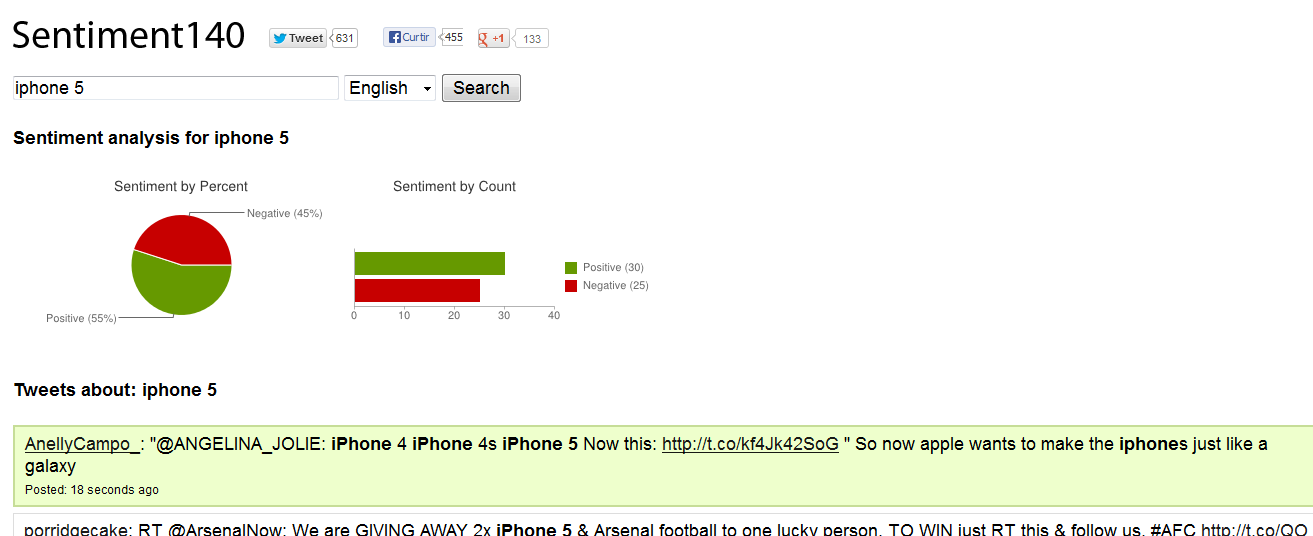 Exemplos de Aplicações
Epinions (www.epinions.com)
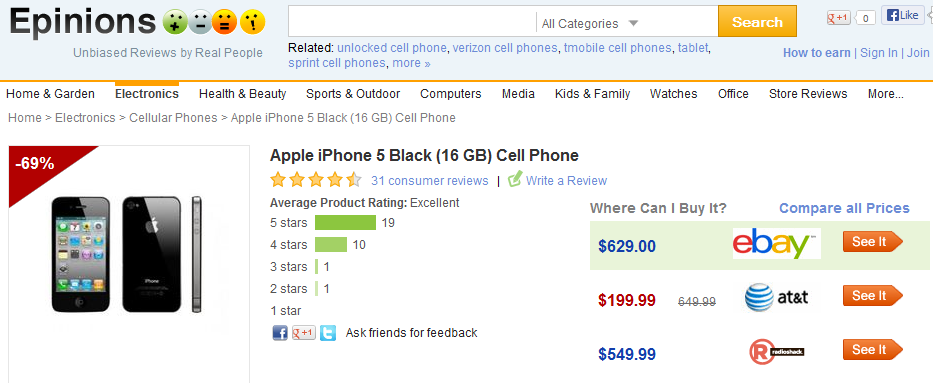 Exemplos de Aplicações
The Stock Sonar (http://www.thestocksonar.com/)
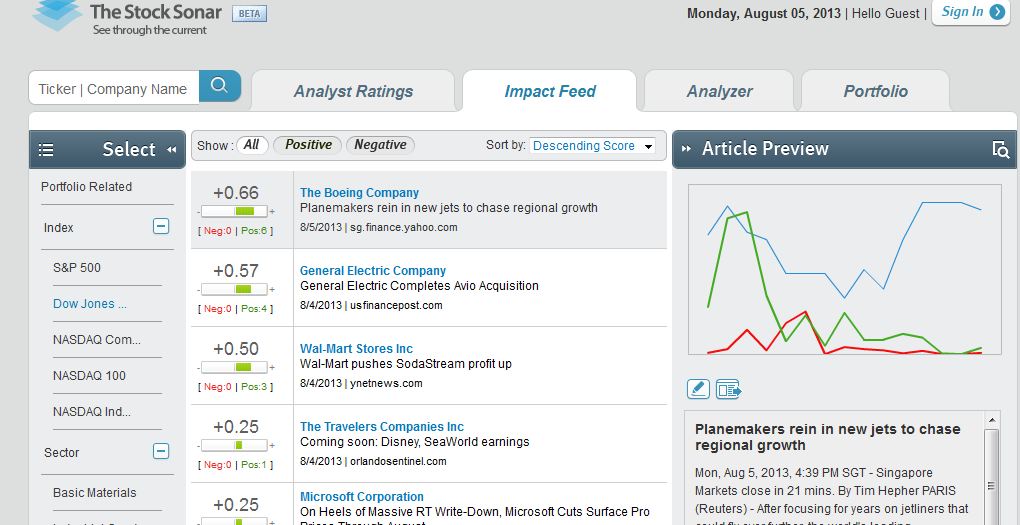 Exemplos de Aplicações
The Stock Sonar
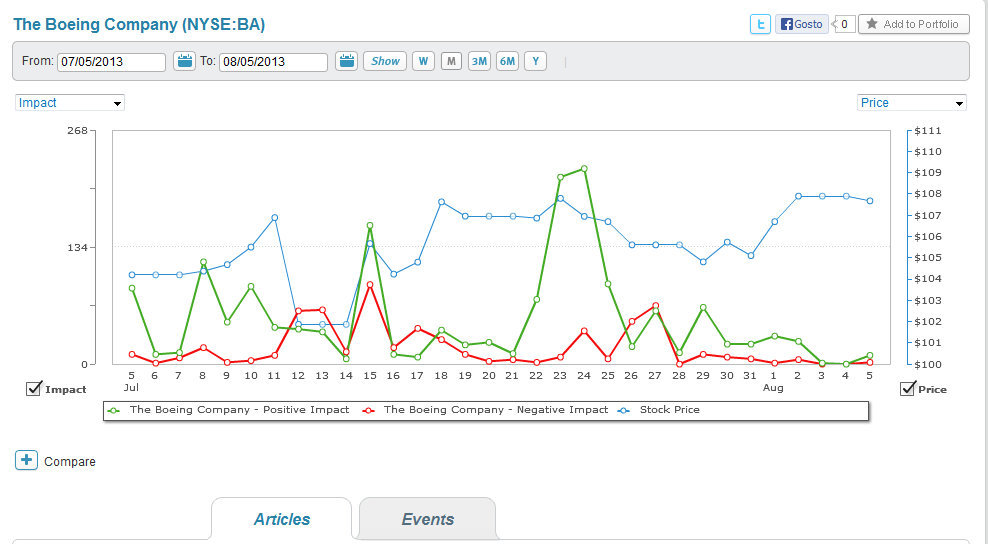 Exemplos de ferramentas
https://www.iprospect.com/en/ca/blog/10-sentiment-analysis-tools-track-social-marketing-success/ 
GATE
https://gate.ac.uk/
Google Natural Language
https://cloud.google.com/natural-language/
CoreNLP
http://stanfordnlp.github.io/CoreNLP/
E muitas mais...
Conclusão
AS é uma tarefa difícil...
Difícil extrair opiniões de um texto
Difícil computar todas as nuances de uma língua e o sentimento do escritor 
ironia, sarcasmo etc.
Difícil tratar ambiguidade
Conclusão
Porém, de grande interesse
Empresas têm usado AS para melhorar sua imagem frente a seus clientes
Usuários podem ser beneficiados pelo uso da AS em sistemas de e-commerce.
Chefes do governo podem usar AS para ter feedback mais rápido da população 

Quem quiser referências bibliográficas, pode me pedir.
57
Próxima aula
Extração de Informação